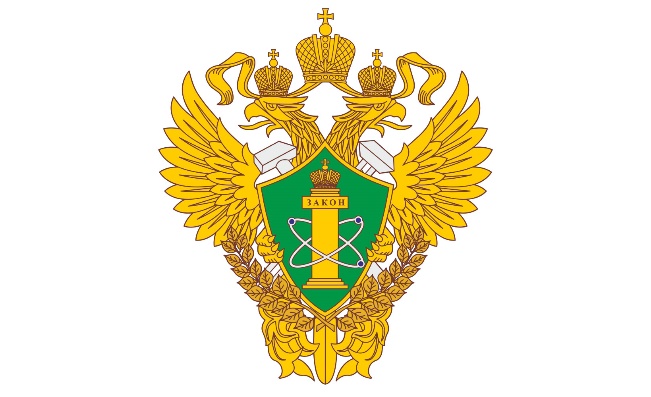 Приволжское управление Федеральной службы по экологическому, технологическому и атомному надзору
Обзор правоприменительной практики при осуществлении
контрольно-надзорной деятельности 
по надзору за объектами нефтедобывающей и горной промышленности 
за 2024 год
Старший государственный инспектор 
Межрегионального отдела по надзору за объектами  нефтедобывающей и горной промышленности 
Юнусова Эльвира Маратовна
2025 года
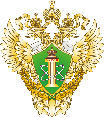 Приволжское управление 
Ростехнадзора
Эксплуатируемые 
Опасные производственные объекты
48 нефтедобывающих и  нефтесервисных компаний
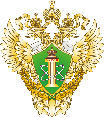 Приволжское управление 
Ростехнадзора
Динамика аварийности и травматизма
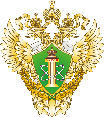 Приволжское управление 
Ростехнадзора
Выявленные нарушения в области промышленной безопасности
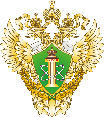 Приволжское управление 
Ростехнадзора
Основные факторы риска промышленной безопасности
Отсутствие системного подхода (служба производственного контроля, строительного контроля, анализ предпосылок, выявленных нарушений, компенсирующие мероприятия);
Контроль за подрядчиками (ЗЭПБ, строительство, обслуживание, эксплуатация);
Компетенции кадрового состава (УТЗ, укомплектованность, обучение, аттестация);
Износ оборудования.
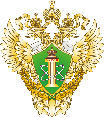 Приволжское управление 
Ростехнадзора
Рекомендации по профилактике и недопущению нарушений обязательных требований в области ПБ для предприятий, эксплуатирующих ОПО
- обеспечить наличие проектной документации на ОПО;
- не допускать нарушения требований проектной, эксплуатационной документации;
- осуществлять вывод из эксплуатации зданий, сооружений и технических устройств, эксплуатируемых на ОПО без продления срока безопасной эксплуатации;
- продление срока безопасной эксплуатации ТУ по истечении срока службы по результатам проведения ЭПБ;
- проводить ЭПБ ЗС и ТУ в соответствии с требованиями Федерального закона № 116-ФЗ, ФНП ПБ от 15.12.2020 № 534, ФНП ПБ от 20.10.2020 № 420;
- обеспечить постоянное проведение службами ПК оценок состояния ЗС и ТУ на соответствие требованиям проектной, эксплуатационной документации, требованиям нормативных правовых документов в указанной сфере.
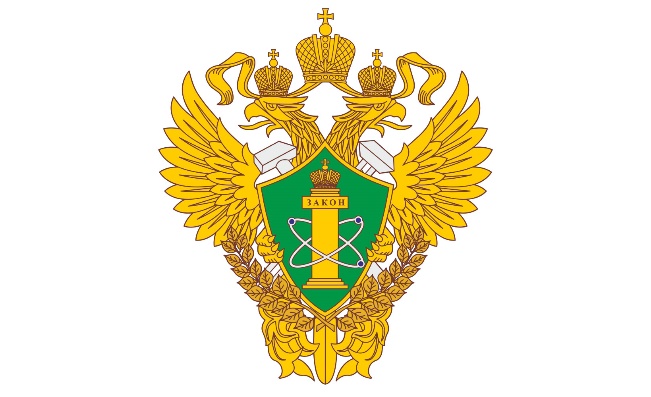 Приволжское управление Федеральной службы по экологическому, технологическому и атомному надзору
Благодарю за внимание